Урок по русскому языку в 9 классе
Тема: «Сложные предложения с различными видами союзной и бессоюзной связи»
Урок подготовила:
Учитель русского языка и литературы
Макарова Алиса Николаевна
На какие группы делятся сложные предложения?
Сложное предложение
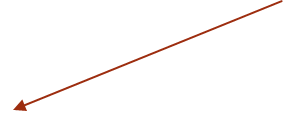 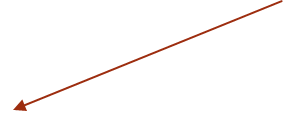 ССП
БСП
СПП
На какие группы делятся СПП?
СПП
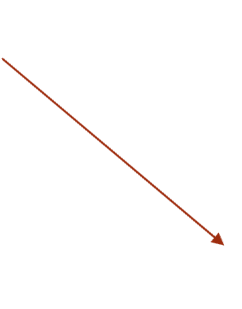 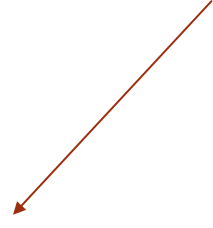 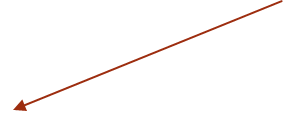 Придаточные обстоятельственные
Придаточные изъяснительные
Придаточные определительные
Придаточные обстоятельственные делятся на:
Места
Времени
Сравнения
Образа действия и степени
Цели
Условия
Причины
Следствия
уступки
В каких случаях в предложении ставится двоеточие?
Значение причины
Значение дополнения
Значение пояснения
Жутко выйти на дорогу: непонятная тревога под луной царит.
В каких случаях в предложении ставится тире?
Значение противопоставления
Следствие
Сравнение
Условие
Времени
Тьма свету не любит – злой доброго не терпит
Желая выделить мысль, привести слова в правильное соотношение и дать фразе лёгкость и правильное звучание, надо использовать знаки препинания.
1) [ ],(которые...).
2) [ ], (где...)?
3) [там.., (где...),...].
4) (Чтобы),[ ].
Кодовый диктант
Утром в одно учреждение пришла телеграмма о прибытии в Москву иностранной делегации: ДЕЛЕГАЦИЯ ВЫЕЗЖАЕТ УТРОМ ВСТРЕЧАЙТЕ. Телеграмма вызвала недоумение сотрудников. 

Девочке очень хотелось пойти в поход с одноклассниками, но бабушка не отпускала. Тогда она решила послать телеграмму родителям в санаторий, а в ответ получила следующее: БЫТЬ ДОМА НЕЛЬЗЯ ИДТИ В ПОХОД.
Слуховой диктант